TIẾT 69:
BÀI 31: CÁCH TÍNH XÁC SUẤT CỦA BIẾN CỐ BẰNG TỈ SỐ
HOẠT ĐỘNG
KHỞI ĐỘNG
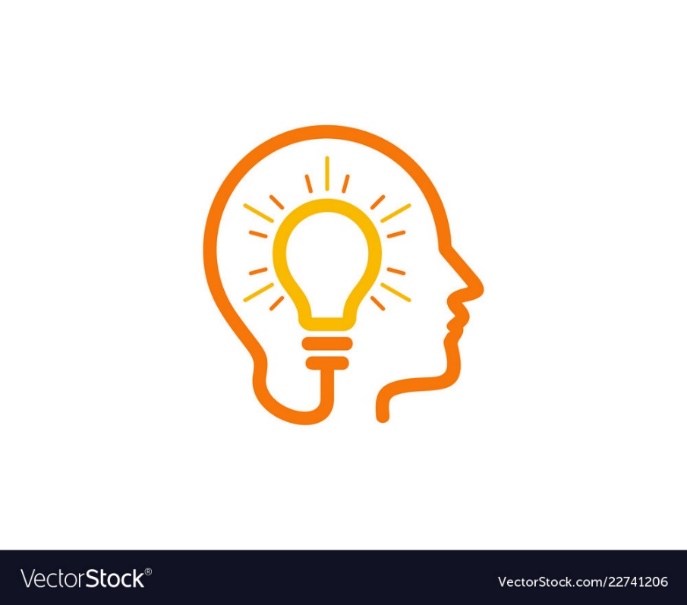 Một túi đựng 20 viên kẹo giống hệt nhau nhưng khác loại, trong đó có 7 viên kẹo sữa, 4 viên kẹo chanh, 6 viên kẹo dừa và 3 viên kẹo bạc hà. Bạn Lan lấy ngẫu nhiên 1 viên kẹo từ túi. Tính xác suất để Lan lấy được viên kẹo sữa.
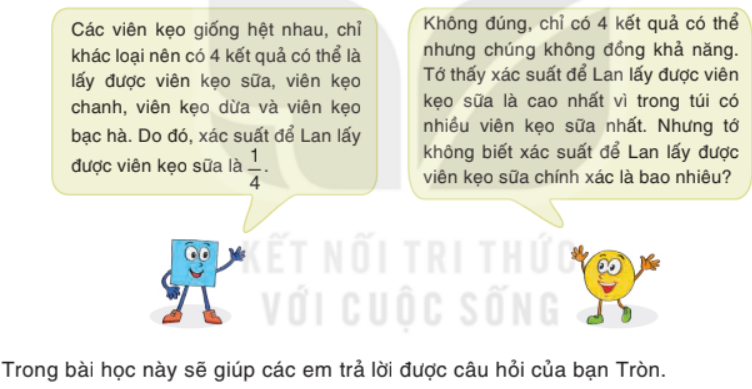 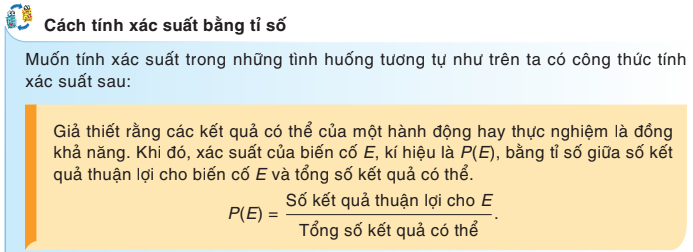 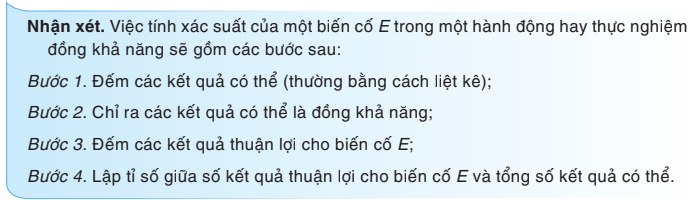 Ví dụ 1:Một tấm bìa cứng được chia thành 12 hình quạt như nhau và đánh số 1; 2; 3; …. 12 (Hình 8.1), được gắn vào trục quay có mũi tên cố định ở tâm. Quay tấm bìa xem mũi tên chỉ vào hình quạt nào khi tấm bìa dừng lại, tính xác suất của biến cố sau:
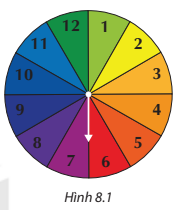 a)A: “Mũi tên chỉ vào hình quạt ghi số nguyên tố”;
b) B: “Mũi tên chỉ vào hình quạt ghi số chính phương”.
[Speaker Notes: Quạt q]
Ví dụ 1:
Giải:
a) Các kết quả thuận lợi của biến cố A là: 2; 3; 5; 7; 11. Có 5 kết quả thuận lợi cho biến cố A. Do đó, xác suất của biến cố A là: P(A)
b) Các kết quả thuận lợi của biến cố B là: 1; 4; 9.  Có 3 kết quả thuận lợi cho biến cố B. Do đó, xác suất của biến cố B là: P(B) =
LUYỆN TẬP 1: Một túi đựng 20 viên kẹo giống hệt nhau nhưng khác loại, trong đó có 7 viên kẹo sữa, 4 viên kẹo chanh, 6 viên kẹo dừa và 3 viên kẹo bạc hà. Bạn Lan lấy ngẫu nhiên 1 viên kẹo từ túi. Tính xác suất để Lan lấy được:
a) Viên kẹo sữa;
b) Viên kẹo chanh.
LUYỆN TẬP 1: Giải:
a) Có 7 kết quả thuận lợi cho biến cố “Bạn Lan lấy được viên kẹo sữa”.
Vậy xác suất để Lan lấy được viên kẹo sữa là:
b) Có 4 kết quả thuận lợi cho biến cố “Bạn Lan lấy được viên kẹo chanh”.
Vậy xác suất để Lan lấy được viên kẹo chanh là:
Ví dụ 2: Một hộp đựng 18 viên bi cùng khối lượng và kích thước, với 2 màu đỏ và vàng, trong đó số viên bi màu vàng gấp đôi số viên bi màu đỏ. Bình lấy ngẫu nhiên 1 viên bi từ trong hộp. Tính xác xuất để Bình lấy được viên bi màu vàng
Giải Ví dụ 2: Gọi x là số viên bi đỏ. Khi đó số viên bi màu vàng là 2x.
Theo đề bài ta có: x + 2x = 18  x = 6
 Do đó số viên bi màu vàng là 12 
Vì Bình lấy ngẫu nhiên 1 viên bi từ trong hộp có 18 viên . Vậy xác xuất để Bình lấy được viên bi màu vàng là
Luyện Tập 2: Trên giá sách của thư viên có 15 cuốn sách, trong đó có 1 số cuốn tiểu thuyết. Người thủ thư đặt thêm 5 cuốn tiểu thuyết thư viện mới mua vào giá sách. Bạn Nam đến mượn sách, chọn ngẫu nhiên 1 cuốn sách trên giá. Biết rằng xác xuất để chọn được cuốn tiểu thuyết là ¾. Hỏi lúc đầu trên giá sách có bao nhiêu cuốn tiểu thuyết.
Luyện Tập 2: Gọi số lượng cuốn tiểu thuyết ban đầu là x (cuốn).
Số lượng cuốn tiểu thuyết khi đặt thêm 5 cuốn tiểu thuyết mới mua là x + 5 (cuốn).
Theo đề bài ta có:
Vậy ban đầu có 10 cuốn tiểu thuyết
TRANH LUẬN: Một túi đựng 17 viên bi cùng khối lượng và kích thước, chỉ khác màu, trong đó có 8 viên bi màu đỏ, 5 viên bi màu xanh và 4 viên bi màu vàng. Lấy ngẫu nhiên một viên bi trong túi. Tính xác xuất của biến cố E: “Lấy được viên bi màu đỏ”
Có 17 viên bi nên có 17 kết quả có thể. Có 8 viên bi màu đỏ nên có 8 kết quả thuận lợi cho biến cố E. Vậy P(E) = 8/17
Các viên bi cùng khối lượng và kích thước, chỉ khác màu, nên chỉ có 3 kết quả có thể là viên bi màu đỏ, viên bi màu trắng và viên bi màu vàng. Do đó P(E) = 1/3
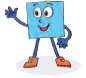 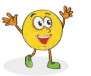 Tranh luận: Có 3 kết quả có thể là: bi đỏ, bi trắng và bi vàng nhưng 3 kết quả có thể này là không đồng khả năng vì số lượng bi đỏ, bi trắng và bi vàng là khác nhau. Do đó, Vuông nói sai.
Các viên bi có cùng khối lượng và kích thước ta có thể đánh số từ 1 đến 17. Vì chọn ngẫu nhiên nên có 17 kết quả có thể là đồng khả năng.
Có 8 viên bi màu đỏ nên có 8 kết quả thuận lợi cho biến cố E. P(E) =        .
Do đó tròn nói đúng
Vòng quay may mắn
Câu hỏi
Điểm số
Quay
Quay
1
2
3
4
5
6
7
8
CHP1
CHP2
Câu 1: Một hình tròn được chia thành 20 hình quạt như nhau, đánh số từ 1;2;…;20 và được gắn vào trục quay có mũi tên cố định ở tâm. Quay tấm bìa và quan sát xem mũi tên chỉ vào hình quạt nào khi tấm bìa dừng lại. Tính xác xuất để mũi tên chỉ vào hình quạt ghi số chia hết cho 4.
Câu 2: Một hình tròn được chia thành 20 hình quạt như nhau, đánh số từ 1;2;…;20 và được gắn vào trục quay có mũi tên cố định ở tâm. Quay tấm bìa và quan sát xem mũi tên chỉ vào hình quạt nào khi tấm bìa dừng lại. Tính xác xuất để mũi tên chỉ vào hình quạt ghi số không phải là số nguyên tố.
Câu 3: Một túi đựng các viên kẹo giống hệt nhau, chỉ khác màu, trong đó có 5 viên kẹo màu đen, 3 viên kẹo màu đỏ, 7 viên kẹo màu trắng. Lấy ngẫu nhiên 1 viên kẹo trong túi. Tính xác xuất của biến cố: “Lấy được viên kẹo màu đen”.
Câu 4: Một túi đựng các viên kẹo giống hệt nhau, chỉ khác màu, trong đó có 5 viên kẹo màu đen, 3 viên kẹo màu đỏ, 7 viên kẹo màu trắng. Lấy ngẫu nhiên 1 viên kẹo trong túi. Tính xác xuất của biến cố: “Lấy được viên kẹo màu đen hoặc màu đỏ”.
Câu 5: Một túi đựng các viên kẹo giống hệt nhau, chỉ khác màu, trong đó có 5 viên kẹo màu đen, 3 viên kẹo màu đỏ, 7 viên kẹo màu trắng. Lấy ngẫu nhiên 1 viên kẹo trong túi. Tính xác xuất của biến cố: “Lấy được viên kẹo màu trắng”.
Câu 6: Một túi đựng các viên kẹo giống hệt nhau, chỉ khác màu, trong đó có 5 viên kẹo màu đen, 3 viên kẹo màu đỏ, 7 viên kẹo màu trắng. Lấy ngẫu nhiên 1 viên kẹo trong túi. Tính xác xuất của biến cố: “Lấy được viên kẹo màu đỏ”.
Câu 7: Trong một chiếc hộp có 15 tấm thẻ giống nhau được đánh số 10;11;…;24. Rút ngẫu nhiên một tấm thẻ trong hộp. Tính xác suất của biến cố: “Rút được tấm thẻ ghi số lẻ”
Câu 8: Trong một chiếc hộp có 15 tấm thẻ giống nhau được đánh số 10;11;…;24. Rút ngẫu nhiên một tấm thẻ trong hộp. Tính xác suất của biến cố: “Rút được tấm thẻ ghi số nguyên tố”.
Câu hỏi phụ 1: Khi thực hiện vòng quay điểm số, tính xác xuất của biến cố: “Trong một lượt quay, quay được 500 điểm”
Câu hỏi phụ 2: Khi thực hiện vòng quay điểm số, tính xác xuất của biến cố: “Trong một lượt quay, quay được ít nhất 500 điểm”
- Ghi nhớ: Cách tính xác suất bằng tỉ số.
- Làm bài Sách bài tập.
- Tìm hiểu trước bài 32
- Ôn tập lại các kiến thức thống kê và xác xuất liên quan đến bài học sau.
Hướng dẫn học ở nhà